Народные промыслы: золотая хохлома
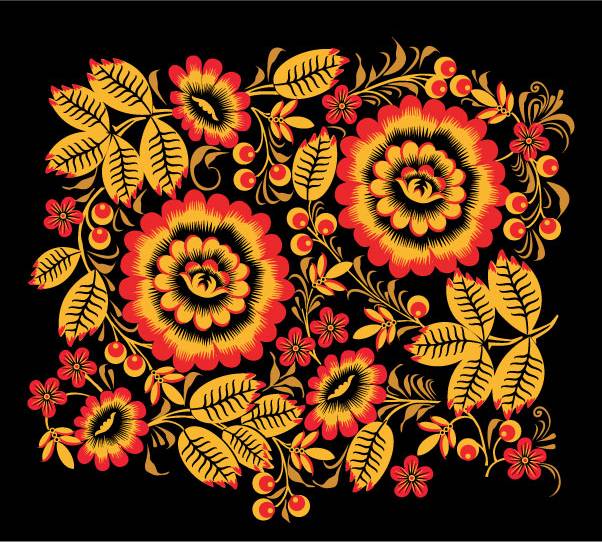 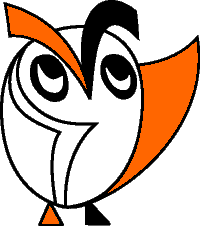 Изобразительное искусство. 3-й класс.
Урок 17.
© ООО «Баласс», 2014.
Посмотрите на хохломские изделия и определите, из какого материала они сделаны.
Теперь обратите внимание на тему урока. Как характеризуется хохлома?
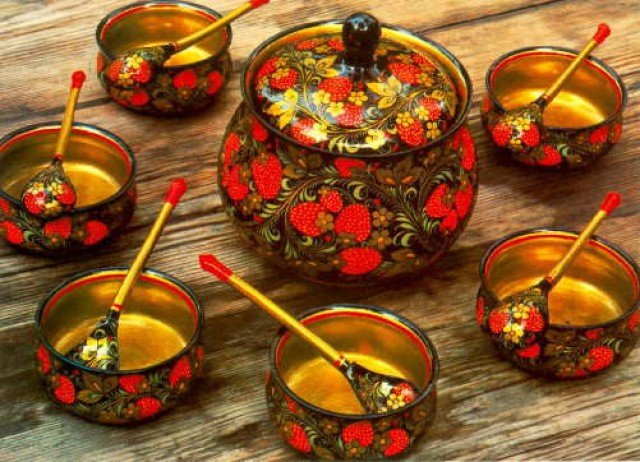 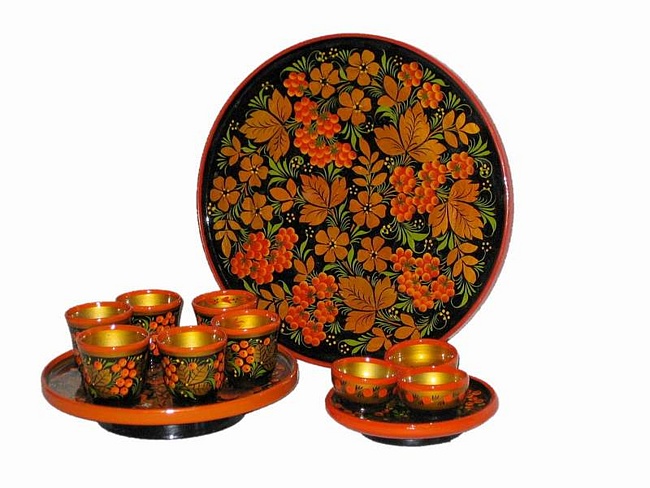 Хохлома ты моя золотая,Твой характер цветист без прикрас,Над Россией жар-птицей взлетая,Ты волнуешь придирчивый взгляд.Чтоб светлели суровые лица,Украшай вдохновенно дома,Чудодействуй в веках, мастерица,Золотая моя Хохлома!
Формулирование проблемы
Почему хохлому называют золотой?
Возможны и другие варианты проблемного вопроса
Какие элементы узоров используются в росписи?
Какие цвета используют мастера Хохломы?
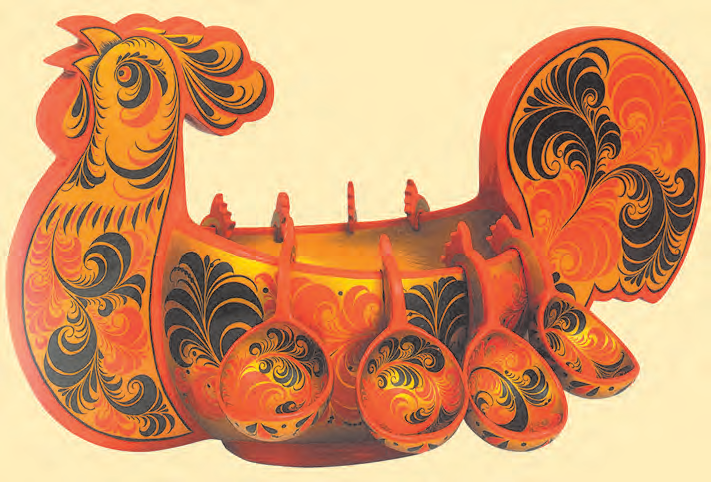 Какие элементы узоров используются в росписи?
Какие цвета используют мастера Хохломы?
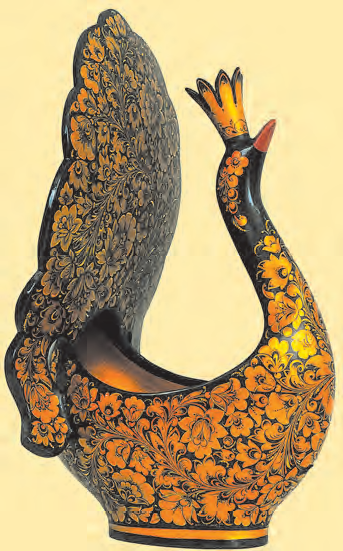 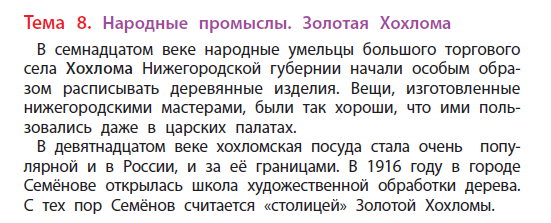 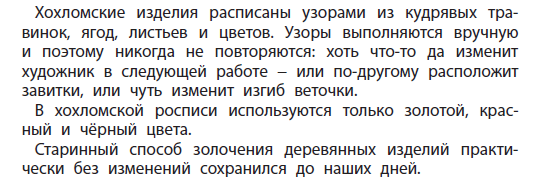 Чем знаменита хохлома?
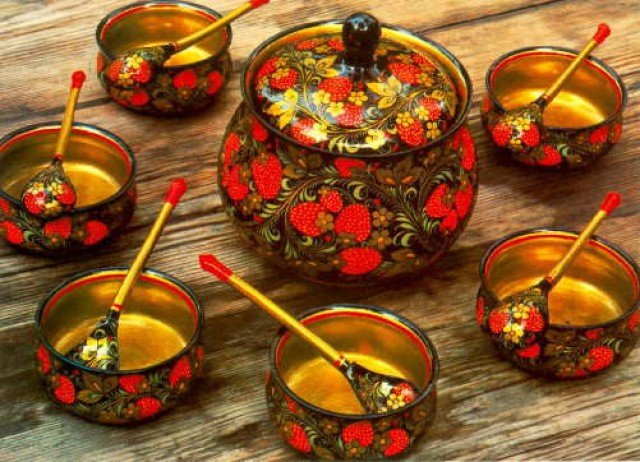 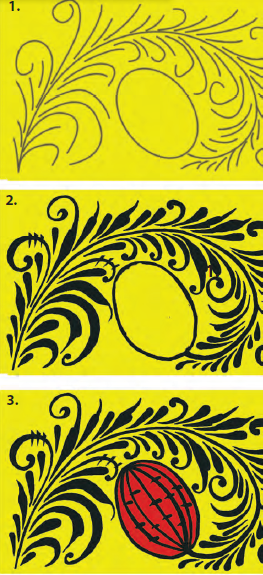 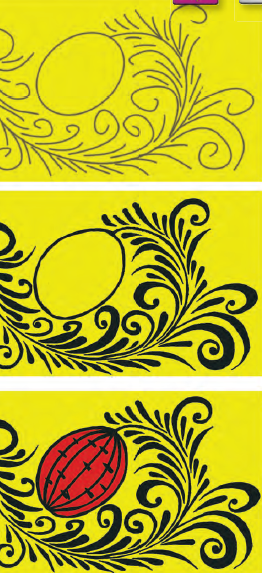 Этапы росписи:
1. Рисунок узора на поверхности.
2. Тонирование поверхности золотистым цветом.
3. Нанесение основного фона (красного или чёрного).
4. Роспись элементов орнамента.
Формулирование проблемы
Почему хохлому называют золотой?
Нарисуйте свой вариант орнамента.
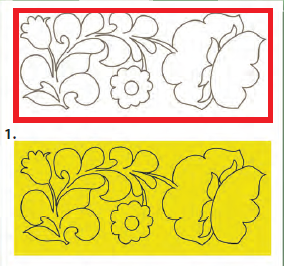 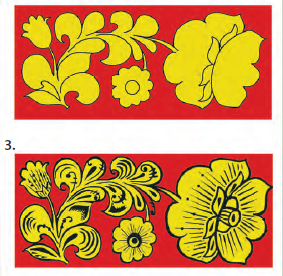 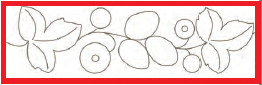 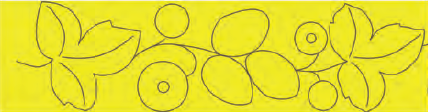 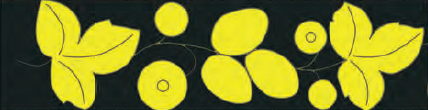 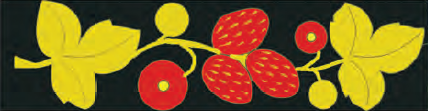 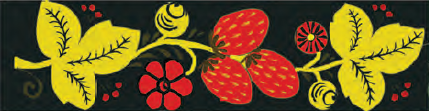 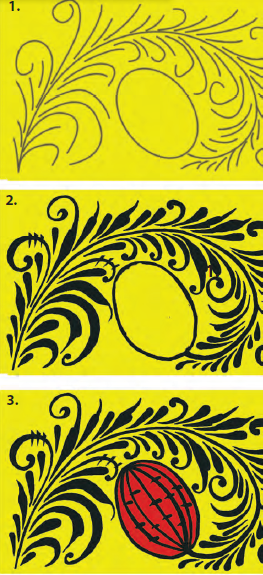 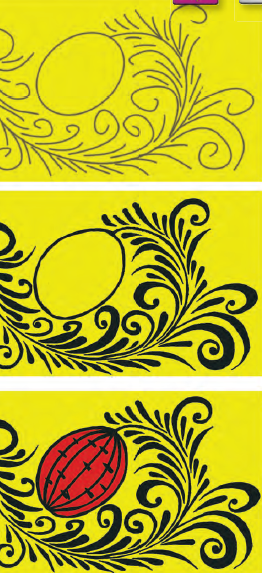 Рефлексия
Оцените свою работу на уроке:
– Что тебе нужно было сделать?
– Ты выполнил работу?
– Ты выполнил работу самостоятельно или с помощью?      С чьей? 
– Что бы ты хотел изменить в своей работе?
– Как бы ты оценил свою работу?
Домашнее задание
1. Выполнить задание 5 на с. 31 в рабочей тетради.
2. Принести рабочую тетрадь, простой карандаш, ластик, вырезанную заготовку орнамента 1 со с. 67 в рабочей тетради, краски, кисти, клей, ножницы, чёрный фломастер.